Surface Water Improvement and Management (SWIM) Plan Update
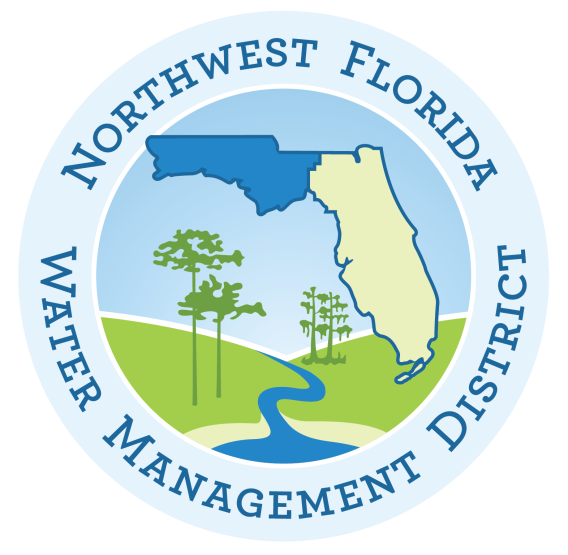 Pensacola Bay System
January 11, 2017
NORTHWEST FLORIDA WATER MANAGEMENT DISTRICT
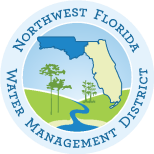 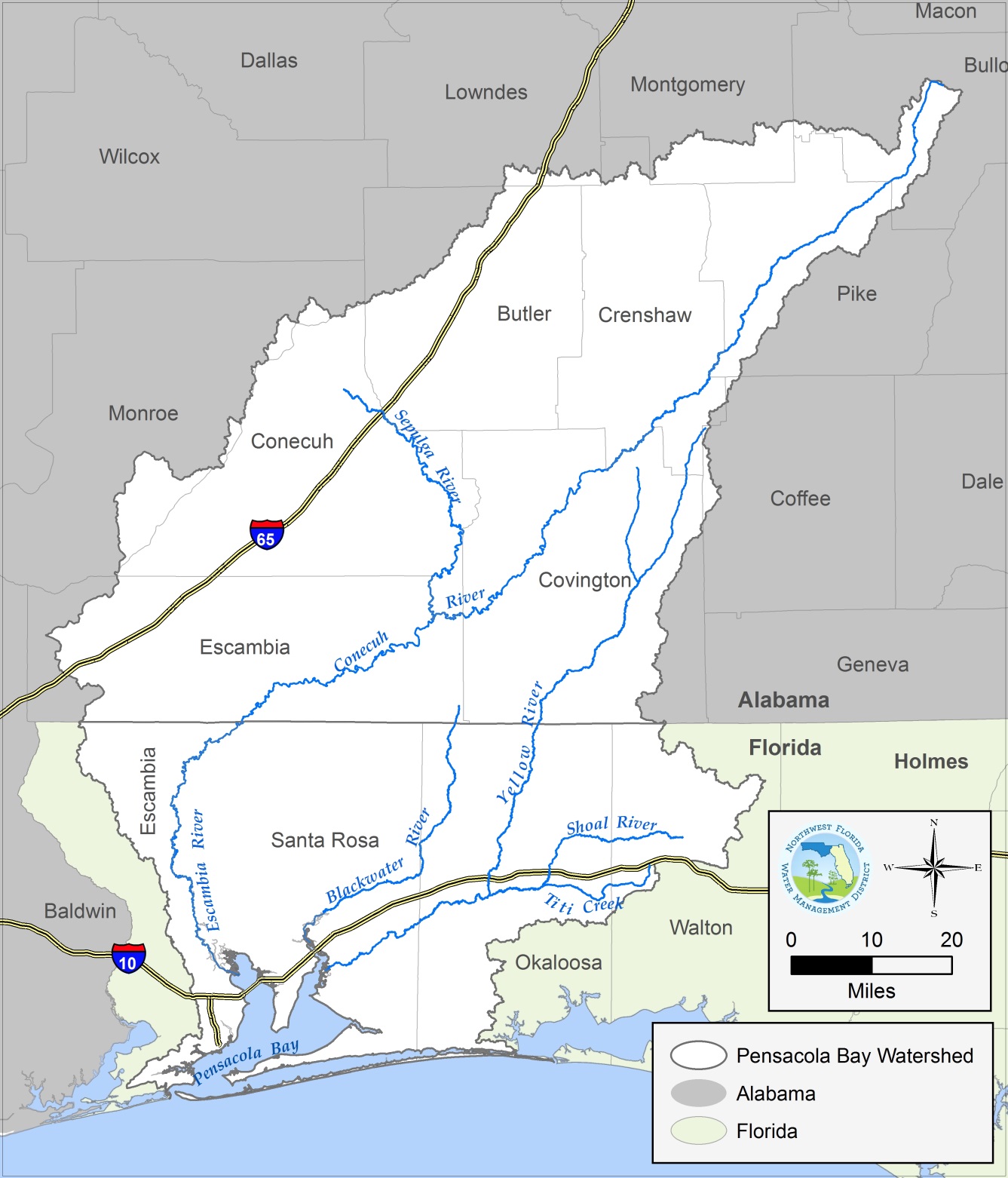 Pensacola Bay System
65% in Alabama; 35% in Florida
Four of Florida’s major rivers
Five interconnected estuaries with a combined surface area of approximately 186 square miles
2010 watershed population estimated at over 420,000 in Florida alone
2
NORTHWEST FLORIDA WATER MANAGEMENT DISTRICT
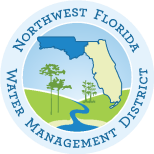 Pensacola Bay System
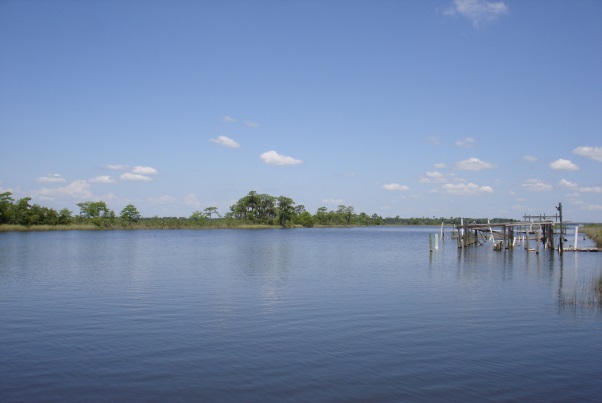 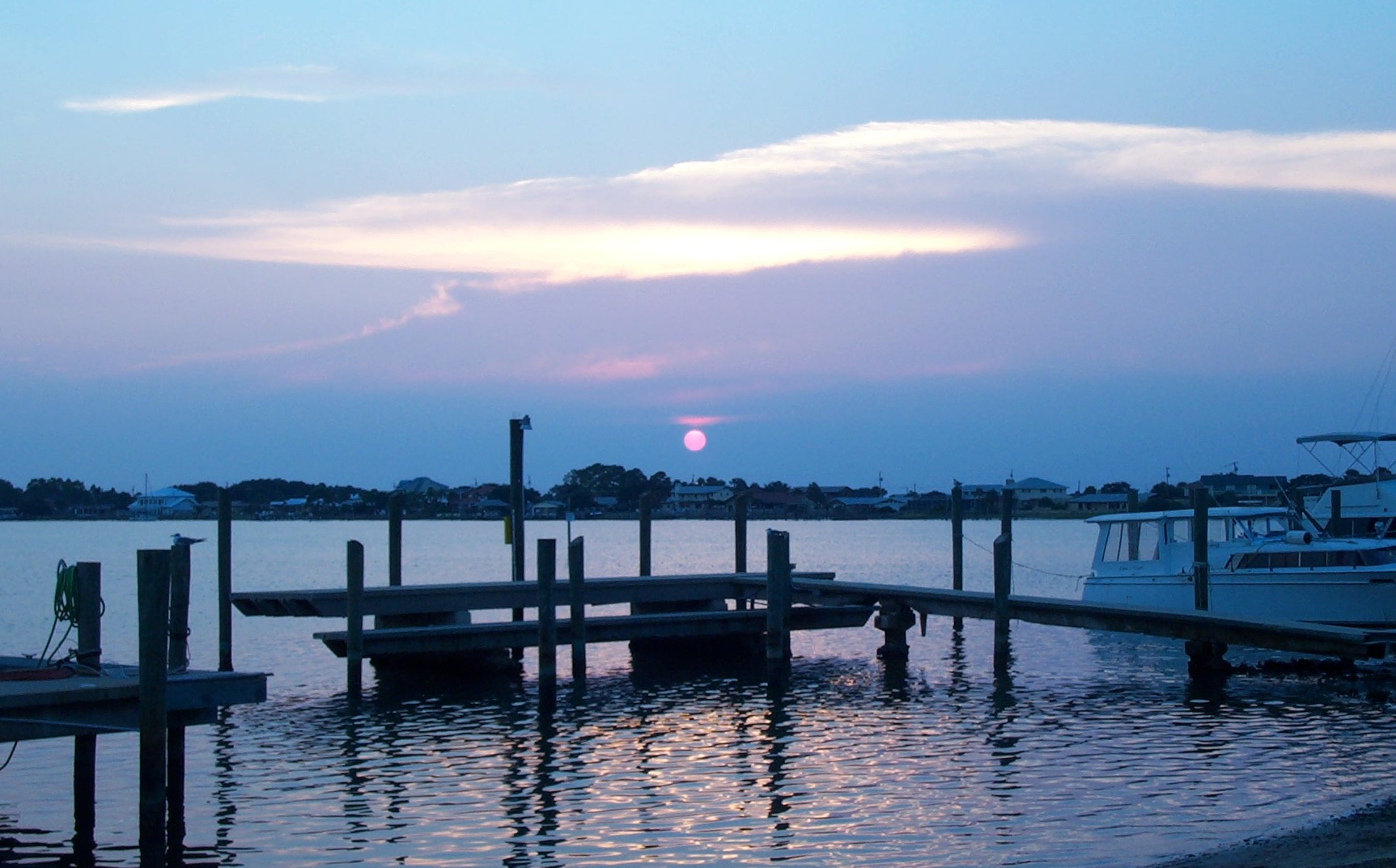 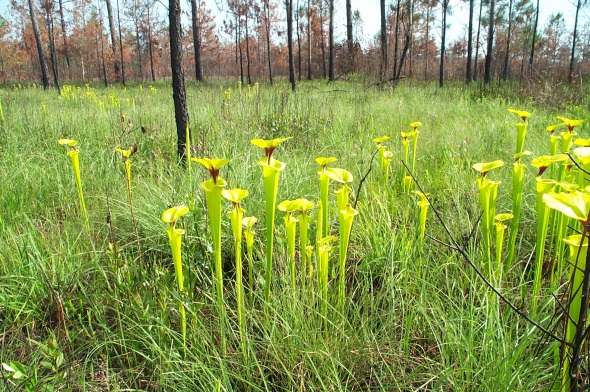 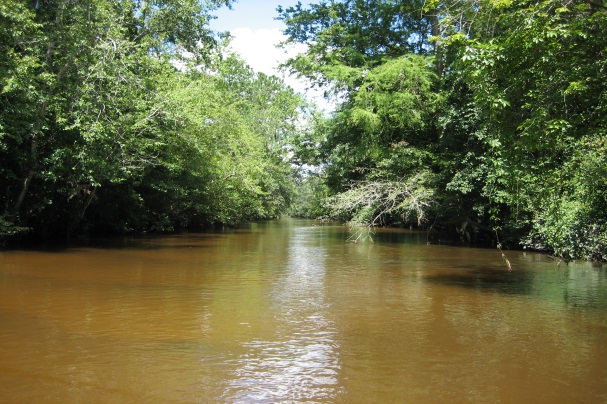 3
NORTHWEST FLORIDA WATER MANAGEMENT DISTRICT
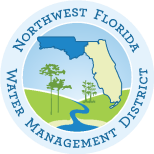 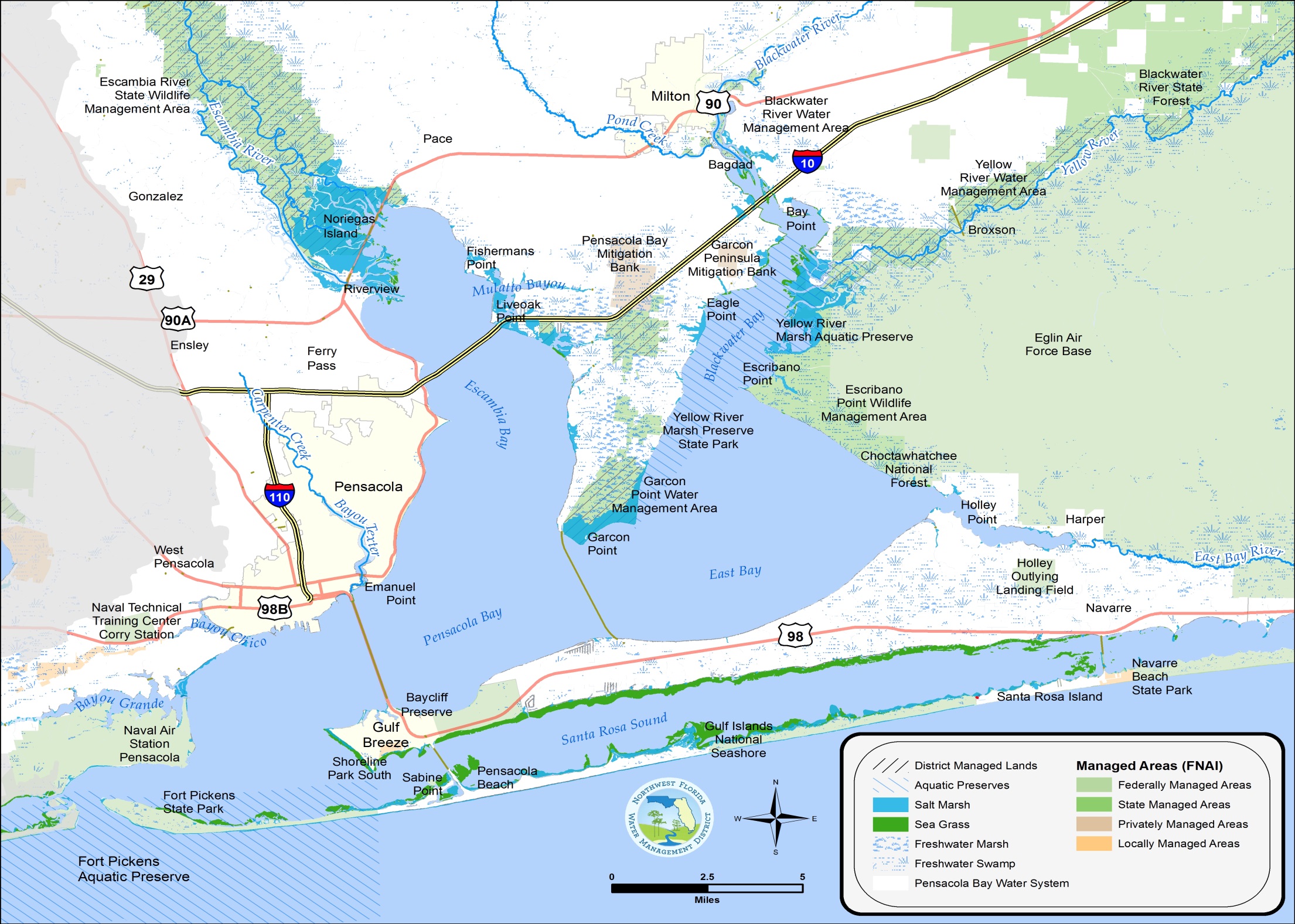 4
NORTHWEST FLORIDA WATER MANAGEMENT DISTRICT
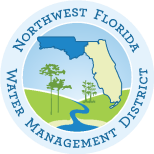 Pensacola Bay System
The Escambia, Blackwater, Yellow, and Shoal rivers have a combined annual average discharge into the bay of approximately 8,700 cubic feet per second (5,663 million gallons per day)
Roughly 3,900 acres of seagrass (2010), over 70% within Santa Rosa Sound 
Over 500,000 acres of public conservation lands within the watershed, including Gulf Island National Seashore; Escambia River, Yellow River, Blackwater River, and Garcon Point water management areas; Blackwater River State Forest; Fort Pickens State Park; and Escambia County’s Jones Swamp Preserve and Greenway. Significant Department of Defense lands and two private mitigation banks are also managed to protect and restore natural resources.
Important coastal barrier, including Santa Rosa Island and Gulf Islands National Seashore
5
NORTHWEST FLORIDA WATER MANAGEMENT DISTRICT
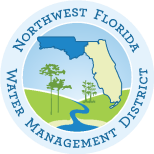 Watershed Challenges
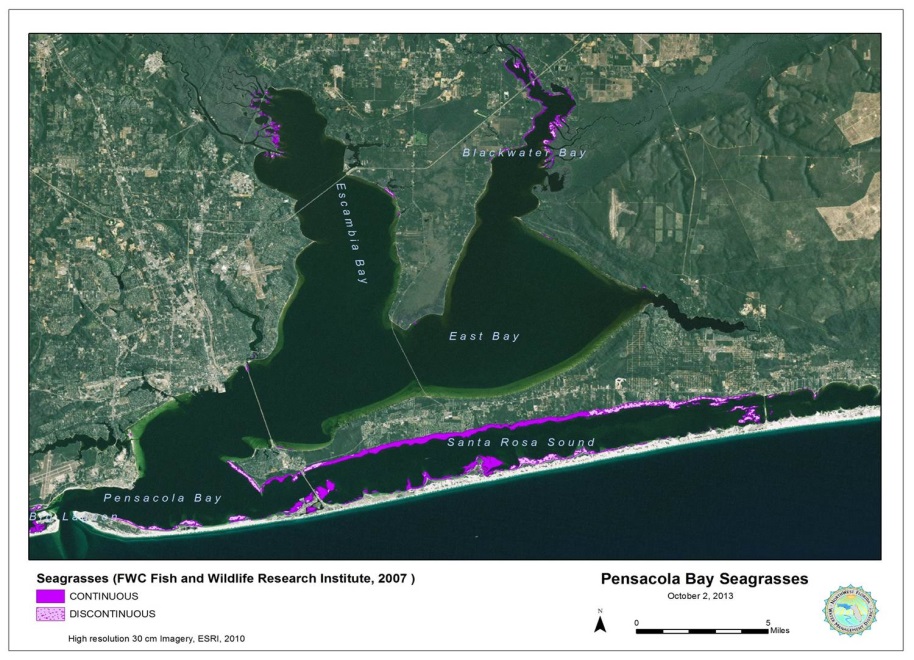 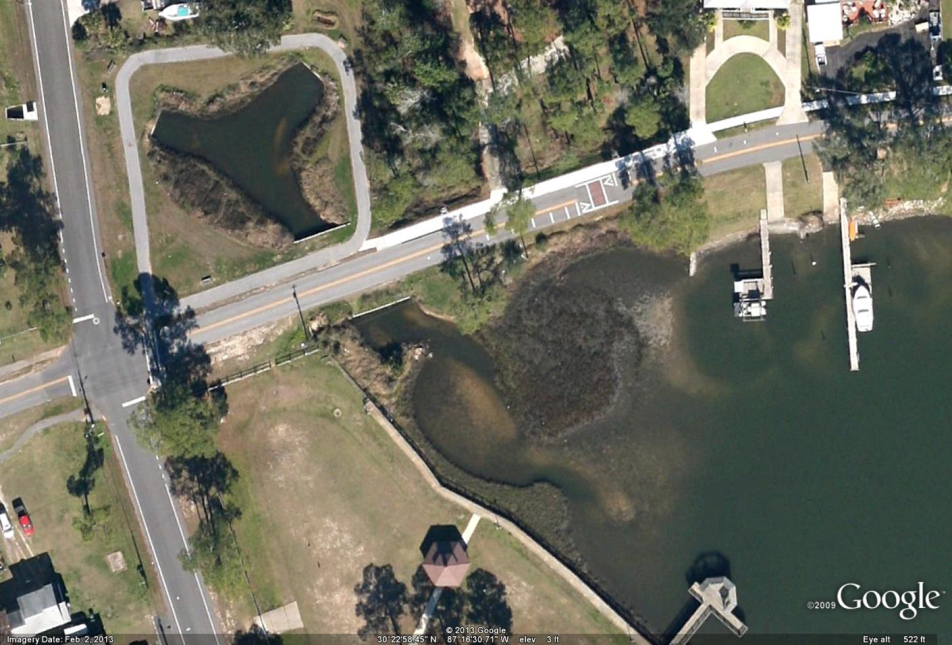 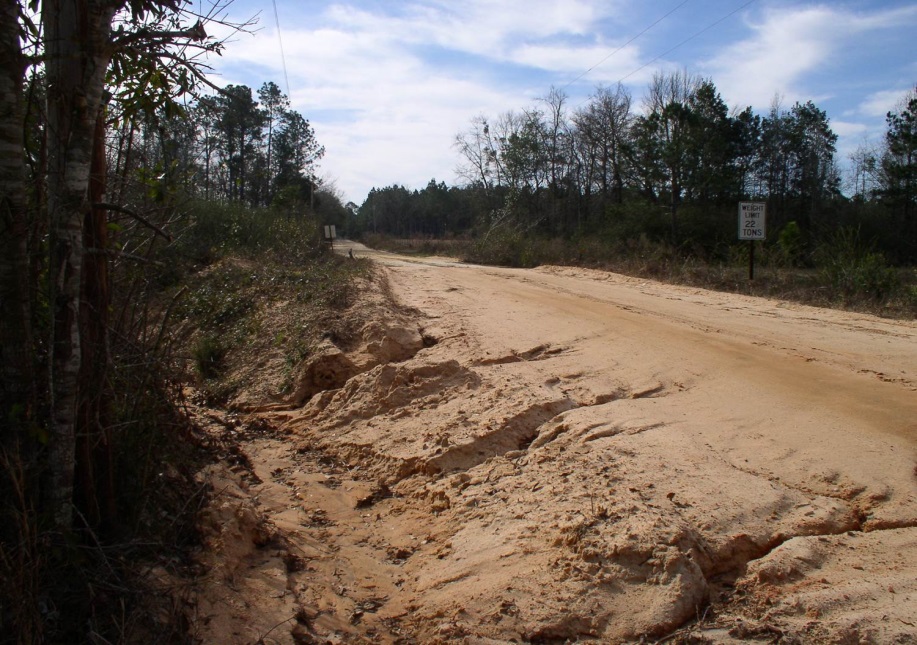 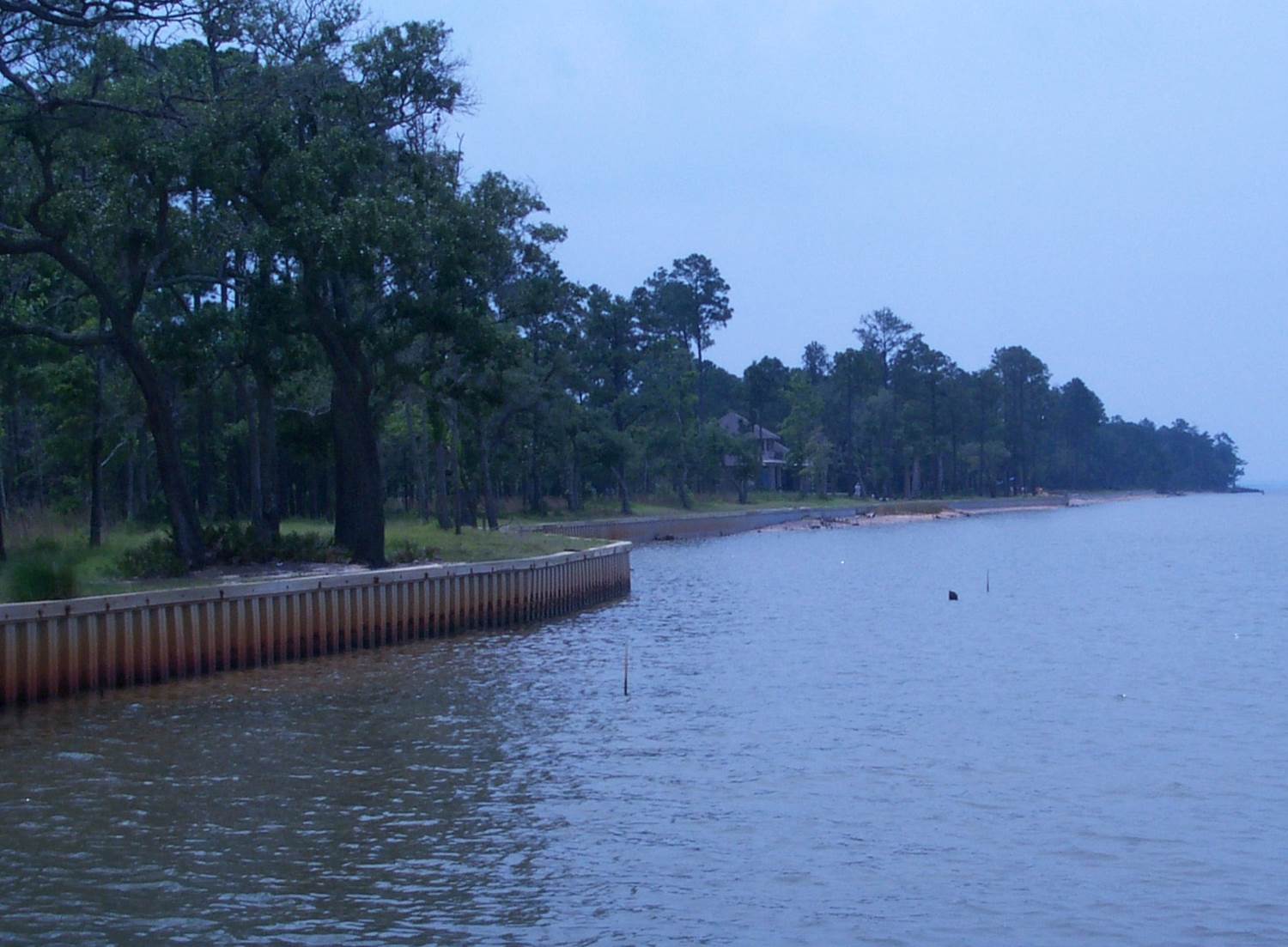 6
NORTHWEST FLORIDA WATER MANAGEMENT DISTRICT
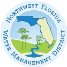 Watershed Challenges
Water quality
Verified impairments for bacteria, nutrients and dissolved oxygen affecting Escambia Bay, Pensacola Bay, Santa Rosa Sound, the Yellow River basin, and bayous Chico and Grande
Over 44,000 septic systems identified within the Florida portion of the watershed in 2012 (FDOH permit data)
Estimated loss of seagrasses since 1960 ~ 5,000 acres, including most of the submerged vegetation in Pensacola, Escambia, and East bays
7
NORTHWEST FLORIDA WATER MANAGEMENT DISTRICT
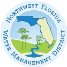 Watershed Challenges
Established Total Maximum Daily Loads
Plus an additional 80 watershed segments with TMDLs established for Mercury
8
NORTHWEST FLORIDA WATER MANAGEMENT DISTRICT
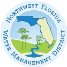 Watershed Challenges
Non-Mercury Impairments
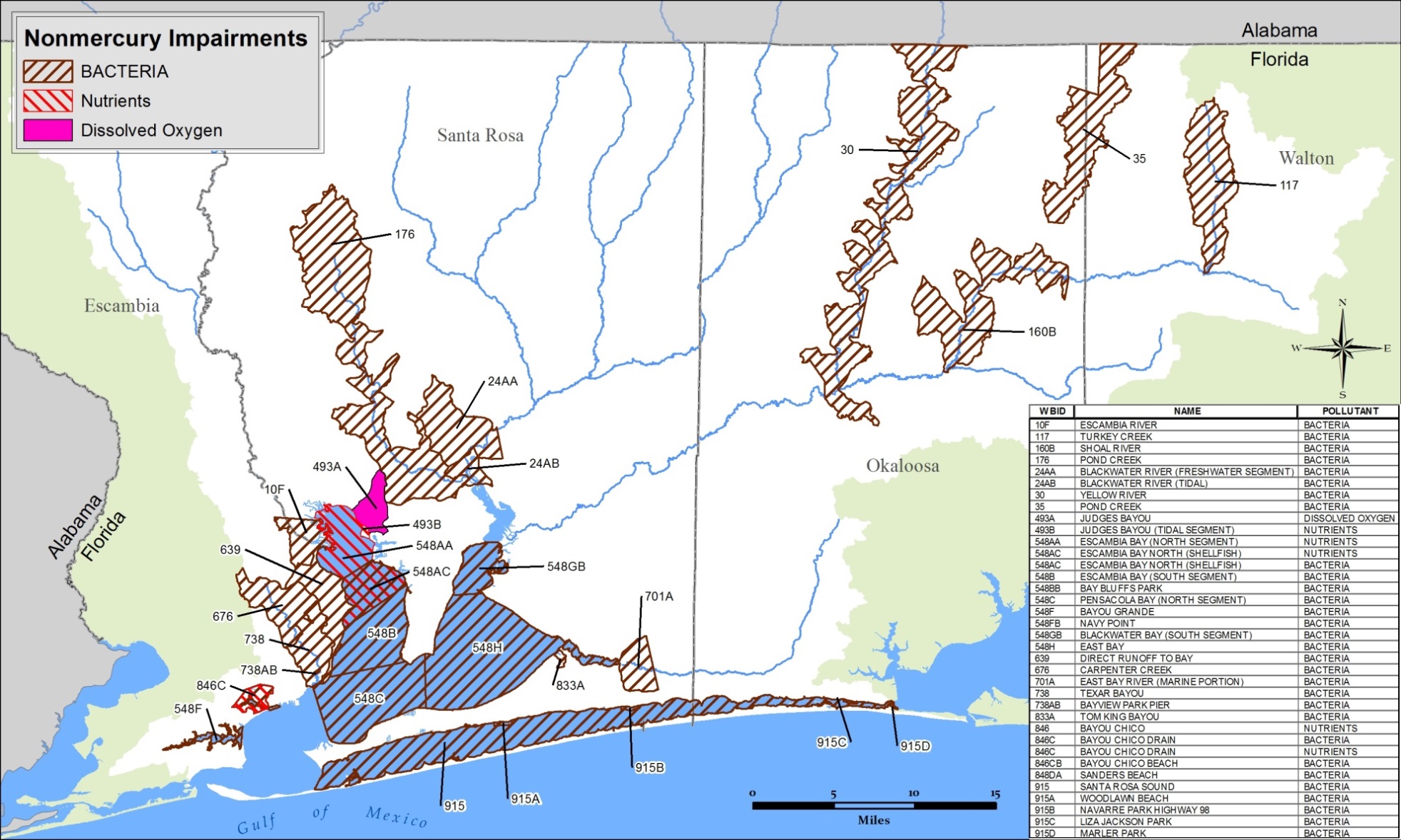 9
NORTHWEST FLORIDA WATER MANAGEMENT DISTRICT
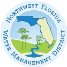 Watershed Challenges
Water quality (continued)
Nonpoint source pollution from urban areas, agricultural land uses, and construction sites
Sedimentation from unpaved roads, streambank erosion, and other erosion sites; 
Extensive areas of impervious surface, resulting in hydrologic and water quality impacts to tributary streams and receiving waters
Industrial and domestic wastewater facilities; potential to develop additional water reclamation and reuse
Over 44,000 septic systems identified within the Florida portion of the watershed in 2012 (FDOH permit data)
Five National Priority List Superfund sites within the watershed
10
NORTHWEST FLORIDA WATER MANAGEMENT DISTRICT
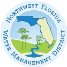 Watershed Challenges
Habitat quality
Estimated loss of seagrasses since 1960 ~ 5,000 acres, including most of the submerged vegetation in Pensacola, Escambia, and East bays
Exposure to oil impacts from 2010 Deepwater Horizon oil spill, proximate to the pass and Santa Rosa Sound
Documented sediment contamination, particularly within bayous Chico, Texar, and Grande; Escambia Bay, and Pensacola Bay; additional changes to sediment (siltation, reduced grain size) affect benthic habitat quality in East Bay and elsewhere
11
[Speaker Notes: Are there emerging or potentially emerging invasive aquatic or wetland species that deserve further attention?

(for EP or comparable longer term follow-up)]
NORTHWEST FLORIDA WATER MANAGEMENT DISTRICT
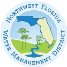 Watershed Challenges
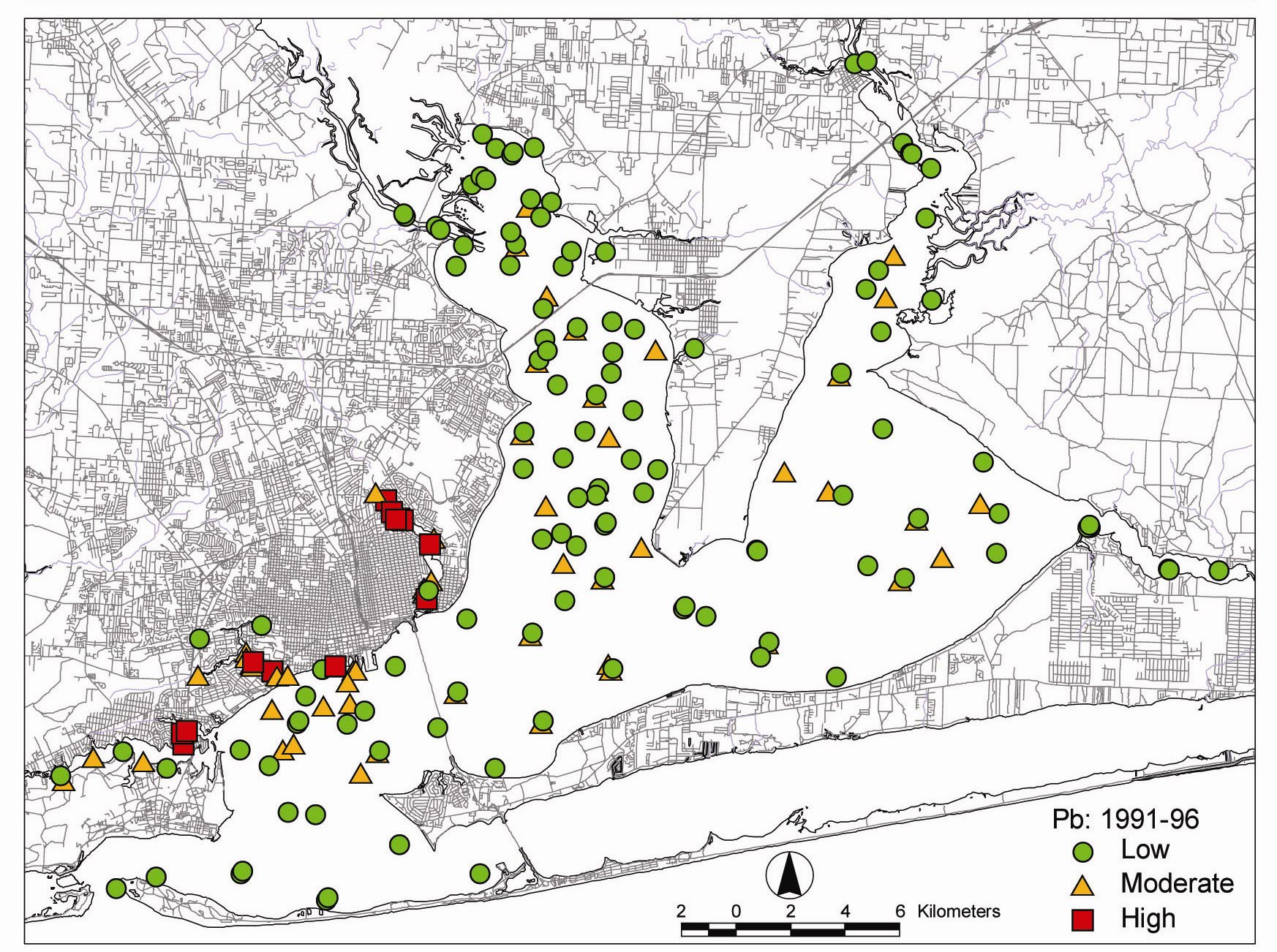 12
[Speaker Notes: May have implications for seagrass/benthic restoration, as well as being indicative of NPS and point source pollution

(for EP or comparable longer term follow-up)]
NORTHWEST FLORIDA WATER MANAGEMENT DISTRICT
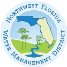 Watershed Challenges
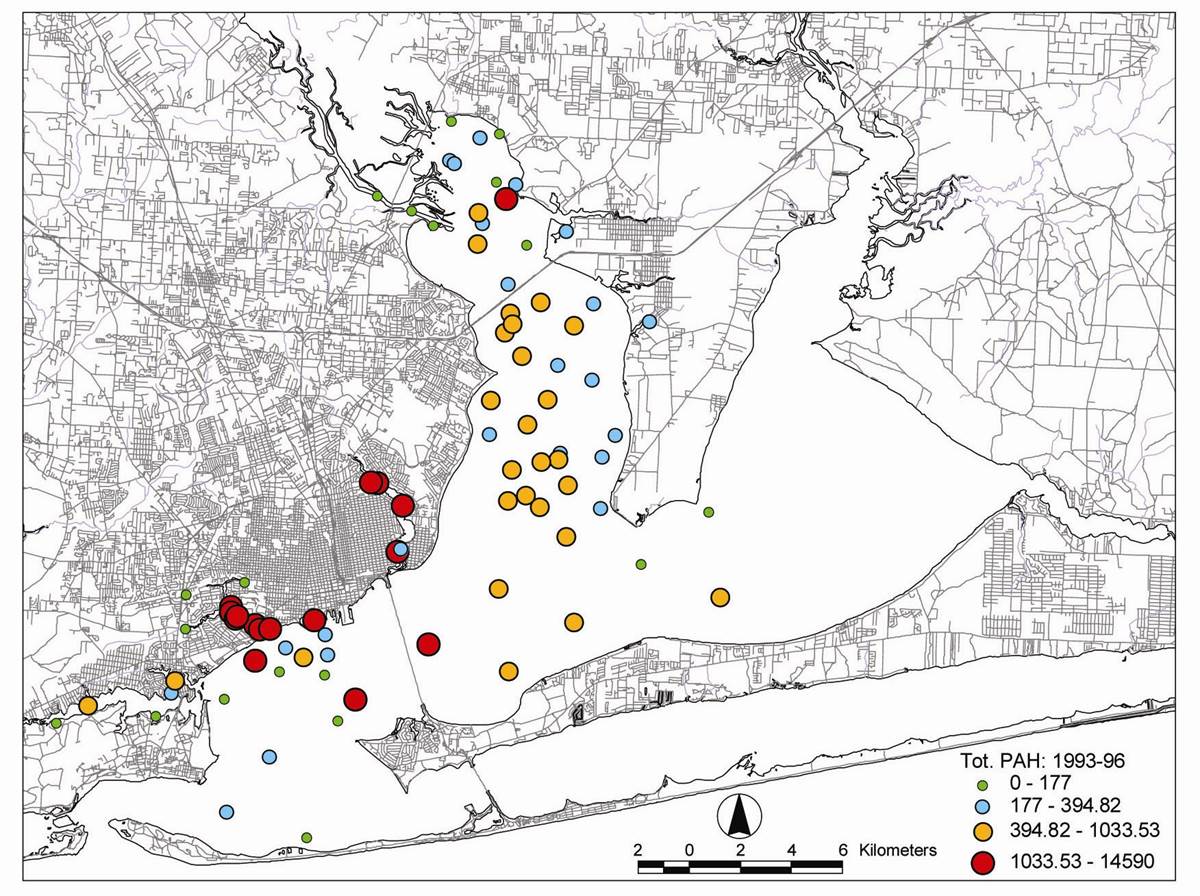 13
NORTHWEST FLORIDA WATER MANAGEMENT DISTRICT
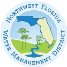 Watershed Challenges
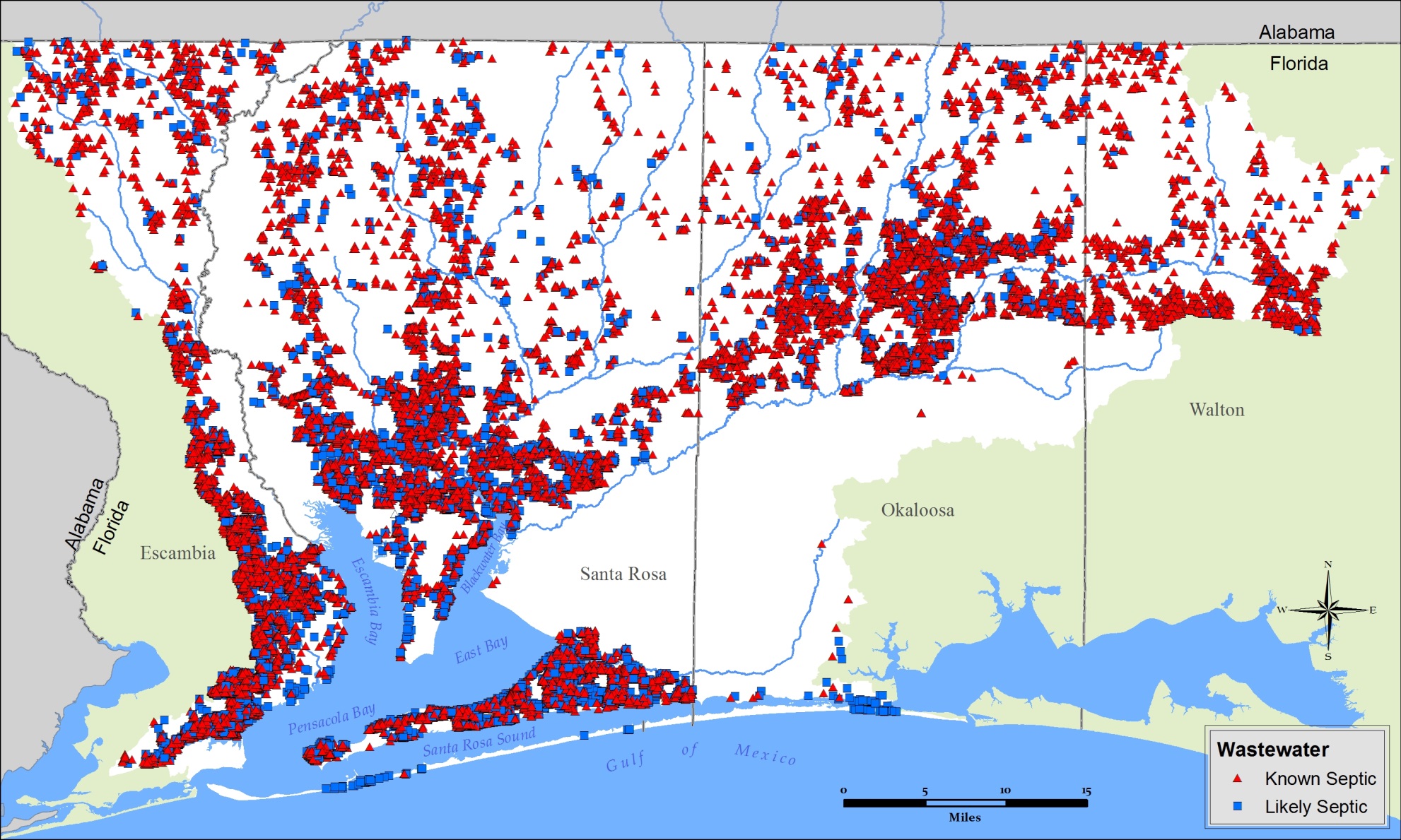 14
NORTHWEST FLORIDA WATER MANAGEMENT DISTRICT
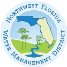 Roadblocks to Seagrass Recovery
Project Update – Florida Fish and Wildlife Research Institute
15
NORTHWEST FLORIDA WATER MANAGEMENT DISTRICT
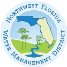 Implementation
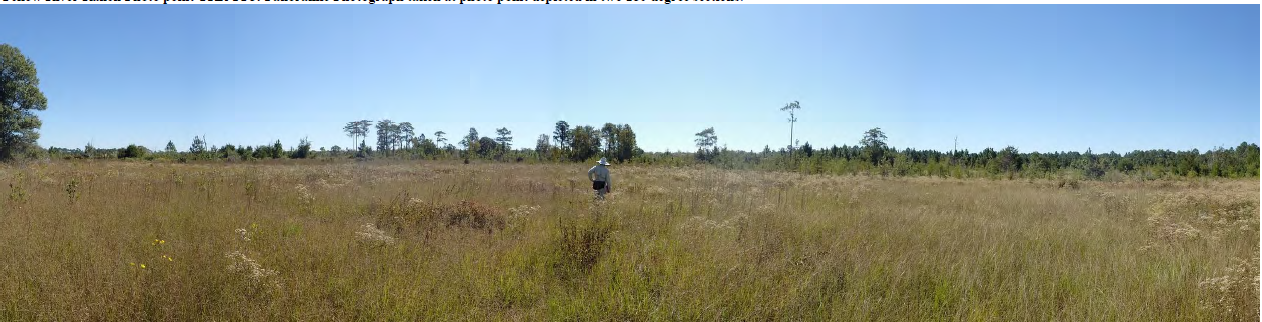 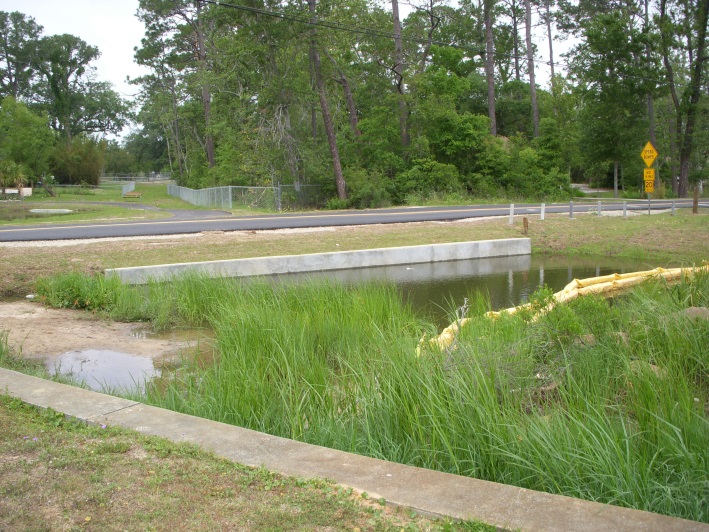 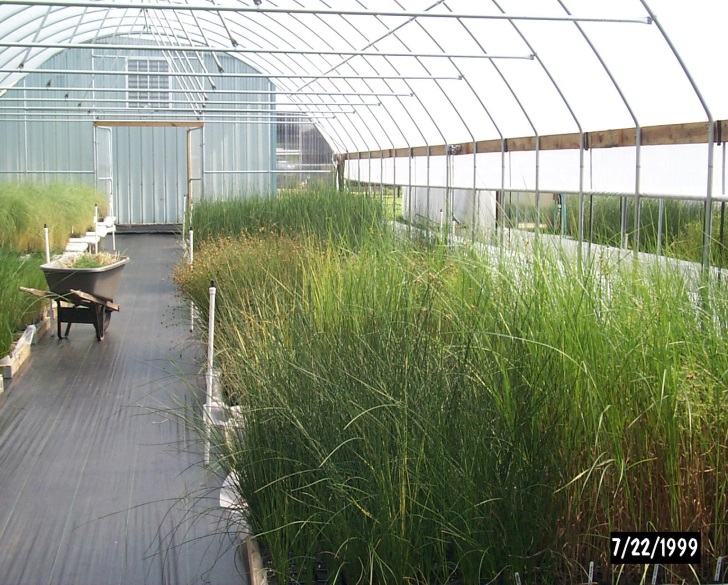 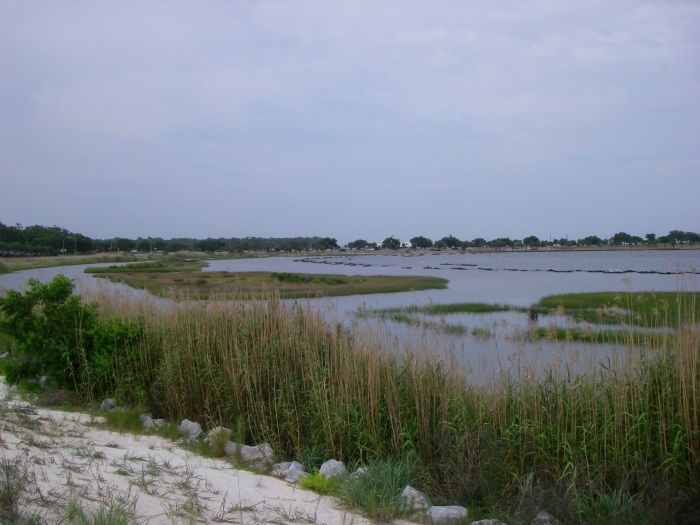 16
NORTHWEST FLORIDA WATER MANAGEMENT DISTRICT
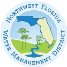 An Array of Funding Resources
17
[Speaker Notes: Many related programs – all with different guidelines concerning what is eligible for funding
The main point here is that the focus and legislative intent for SWIM is limited to  plans and programs for the improvement and management of surface waters.
Therefore not everything that is eligible for funding through some of these programs will be included within SWIM plans.
Some have goals for economic development, tourism, Gulf of Mexico fisheries, and working waterfronts that are not necessarily appropriate for SWIM.
Therefore what is or is not included within SWIM plans do not necessarily affect eligibility for other funding sources.]
NORTHWEST FLORIDA WATER MANAGEMENT DISTRICT
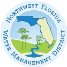 Watershed Specific Objectives
Conceptual Objectives and Priorities (January 2017)
Continued investments in urban stormwater retrofit 
Septic to sewer connections
Evaluate innovative passive onsite wastewater treatment technologies
Prioritize and address unpaved road stream  crossings
Prioritize and restore other sedimentation sources and erosion sites
18
[Speaker Notes: Conceptual Objectives and Priorities (January 2017)
Working with local governments, evaluate NPS treatment improvement priorities for water quality improvement, as well as flood protection (preferably multipurpose projects)
Work with ECUA to identify areas to take OSTDSs offline through extension of central sewer service
Evaluate the potential of passive innovative technology onsite systems where central sewer connection is not cost-effective
Prioritize and address unpaved road stream  crossings
Prioritize and restore other sedimentation sources and erosion sites – including gulley erosion affecting streams within the Blackwater and Yellow river basins and eroding borrow pits



Clear Creek
Big Escambia Creek
Julian Mill Creek
more]
NORTHWEST FLORIDA WATER MANAGEMENT DISTRICT
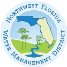 Watershed Specific Objectives
Conceptual Objectives (continued)
Restoration of seagrass habitats
Protect and restore major wetland drainages – including Jones Swamp, Garcon Point, and the Yellow River basin
Implement enhanced agricultural best management practices, building upon efforts ongoing in other parts of the state
Investments in wastewater system improvements – addressing inflow and infiltration and water reclamation and reuse
Long-term, sustainable forestry practices
19
[Speaker Notes: Again note that wastewater is outside the implementation AOR of SWIM – but important to recognize

Restoration of seagrass habitats
Protect and restore major wetland drainages – including Jones Swamp, Garcon Point, and the Yellow River basin
Implementation of enhanced agricultural best management practices, building upon efforts ongoing in other parts of the state
Continued investments in wastewater system improvements – addressing inflow and infiltration and water reclamation and reuse
Long-term, sustainable forestry practices – build upon significant public and private efforts to date to facilitate habitat restoration and protection of water quality and hydrologic functions and benefits of forested watersheds]
NORTHWEST FLORIDA WATER MANAGEMENT DISTRICT
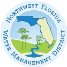 Watershed Specific Objectives
Conceptual Objectives (continued)
Cooperative estuarine habitat restoration initiatives
Continued progress in urban bayou restoration:
Bayou Chico BMAP
Community-based restoration efforts
Urban stormwater retrofit
Headwater stream and wetland restoration
20
[Speaker Notes: Conceptual Objectives (continued)
Cooperative estuarine habitat restoration initiatives – examples:  Project Greenshores, East Bay oyster habitat restoration, living shorelines for restoration of impacted/altered shoreline areas
Continued progress in urban bayou restoration:
Bayou Chico BMAP – Clean Marinas, stormwater treatment, central sewer connections, headwaters restoration, inflow and infiltration reduction
Community-based restoration efforts
Urban stormwater retrofit
Headwater stream restoration, including channel and floodplain function restoration]
NORTHWEST FLORIDA WATER MANAGEMENT DISTRICT
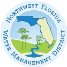 Projects and Management Practices
21
[Speaker Notes: Santa Rosa Sound monitoring and assessment proposed by Santa Rosa County

Note – An Estuary Program, if funded, could help coordinate and implement any of these; just called out a few where long-term coordination need is apparent]
NORTHWEST FLORIDA WATER MANAGEMENT DISTRICT
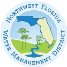 Projects and Management Practices
22
[Speaker Notes: Sedimentation assessments and prioritizations completed and funded in the Choctawhatchee watershed.]
NORTHWEST FLORIDA WATER MANAGEMENT DISTRICT
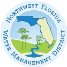 Projects and Management Practices
23
NORTHWEST FLORIDA WATER MANAGEMENT DISTRICT
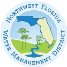 Projects and Management Practices
24
[Speaker Notes: Floating Islands

Aeration systems proposed by Bayou Chico Association for BMAP]
NORTHWEST FLORIDA WATER MANAGEMENT DISTRICT
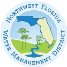 Projects and Management Practices
25
NORTHWEST FLORIDA WATER MANAGEMENT DISTRICT
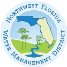 Projects and Management Practices
26
NORTHWEST FLORIDA WATER MANAGEMENT DISTRICT
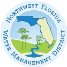 Projects and Management Practices
27
[Speaker Notes: Marina BMPs as part of Bayou Chico BMAP]
NORTHWEST FLORIDA WATER MANAGEMENT DISTRICT
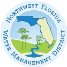 Projects and Management Practices
28
[Speaker Notes: Marina BMPs as part of Bayou Chico BMAP]
NORTHWEST FLORIDA WATER MANAGEMENT DISTRICT
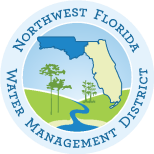 Criteria for Project Planning and Evaluation
Infrastructure projects (stormwater and wastewater)
Projects should have responsible parties that will implement, own, operate, and maintain the facilities
Responsible parties should have dedicated funding source for operation and maintenance
Restoration and habitat enhancement
Completed project should be naturally self-sustaining; not requiring frequent human intervention
Restoration should reflect ecosystems or habitats that are naturally supported in the watershed and physical environment 
Completed restoration sites should be adaptable to natural change and variability – short-term and long-term
29
NORTHWEST FLORIDA WATER MANAGEMENT DISTRICT
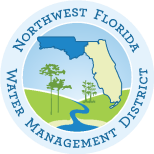 SWIM Plan Updates – Schedule
30
NORTHWEST FLORIDA WATER MANAGEMENT DISTRICT
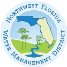 Thank you!
Pensacola Bay System Watershed Resource Characterization:
http://www.nwfwater.com/Water-Resources/SWIM/SWIM-Plan-Updates 

Please provide comments, recommendations, and questions to:  SWIM@nwfwater.com 

Comments requested by March 10, 2017
For more information:

Paul Thorpe
Chief, Bureau of Environmental and Resource Planning
Northwest Florida Water Management District
(850) 539-5999
Paul.Thorpe@nwfwater.com
[Speaker Notes: This is where we are at now.

Management options and projects need to be:
Applicable over the long-term (thus, not only including discrete projects that have come in the door to date)

Useful for local governments and others going forward
Umbrella projects identify broad priorities – site specific project options may be identified in the years ahead and may be applicable to multiple funding sources (Florida Forever, RESTORE, etc.).
Criteria to guide evaluation and prioritization examples:
Go through examples]